FACULTY OF PHILOLOGY
ADAPTATION DAY

BA STUDIES (1st degree)
28 September 2023

English Philology, academic profile
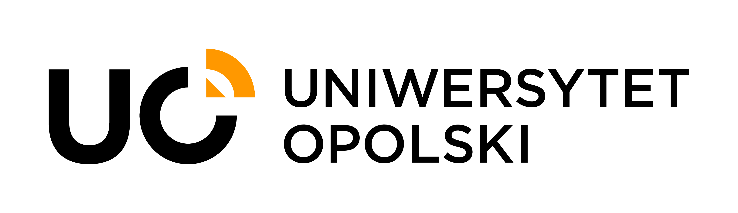 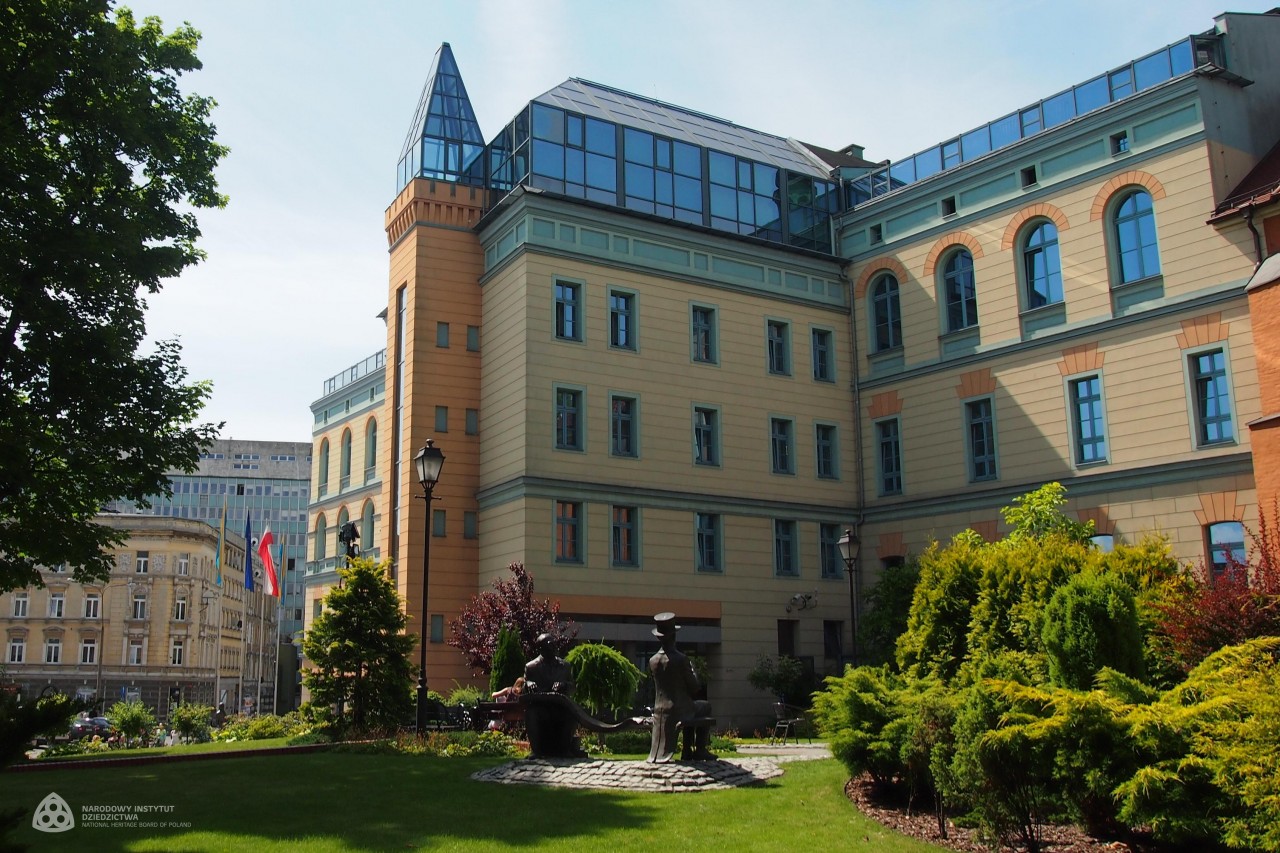 J.M. Rektor Uniwersytetu OpolskiegoProf. dr hab. Marek Masnyk
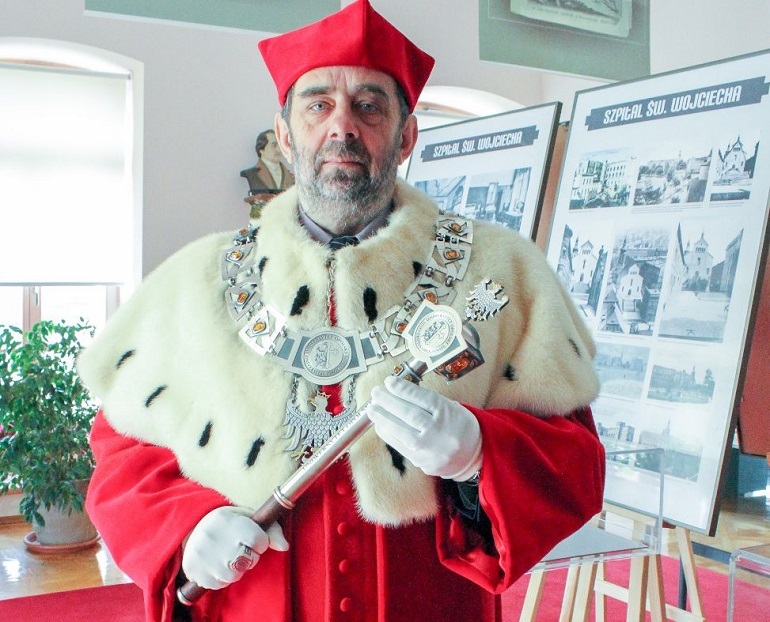 STRUCTURE OF THE FACULTY
Institute of Linguistics  
Headmaster: prof. J. Nocoń
Institute of Literary Studies 
Headmaster: prof. R. Wolny
Dean (for didactics and student affairs) 
dr Elżbieta Szymańska-Czaplak
Deputy Dean – coordinator of study programmes
dr M. Adams-Tukiendorf
Study Programme Coordinator
dr Małgorzata Adams-Tukiendorf
m.tukiendorf@uni.opole.pl

Room 12 Collegium Maius – consultations
see USOS web for details
websites
www.wfil.uni.opole.pl
www.uni.opole.pl
http://kwestura.uni.opole.pl
http://ep.wfil.uni.opole.pl/
USOSweb
Your email address to use nr_indeksu@student.uni.opole.pl (nr indeksu = nr albumu). 
This is your logins to USOSweb https://usosweb.uni.opole.pl 
Your password is the same

Centrum Nowoczesnych Technologii – in case of problems
Student ID
Log in to your USOS account
(you should already have both log in and password)
STUDENT folder
Payment (22PLN) (model FK)
Check out bank accounts of UO
Choose the account for student ID (download the form) – opłata za legitymację elektroniczną
When it is ready – you will be notified
GROUPS
Academic profile 4 groups (alphabetical order)

Gr 1 = A-F
Gr 2 = G-KO
Gr 3 = KR-SA
Gr 4= SŁ-Z
SCHEDULE
Check out your study programme’s website

http://ep.wfil.uni.opole.pl/
MONDAY 02.10.2023
Tuesday 03.10.2023
Inauguration Day

Classes of dr Wilk – cancelled for all groups
Gr 2 08:30-10:00 Information technology Dr Gadzina – come on Monday at 12:45 room 208
Gr 2  10:15-11:45 Phonetics 1 Dr E. Szymańska-Czaplak - come on Thursday at 12:00 room 207
Tuesday 03.10.2023
Inauguration Day – you are to participate as a representation group from the Faculty of Philology – dress formally.
Rector’s hours 10:00-14:00 (no classes)
You are to meet at 10:45 ul. W. Drzymały 1a w Opolu
The Dean will be there. Take part in the celebrations.
ROOMS INFO
Rooms: 
Collegium Maius (PL.KOPERNIKA 11) 
Main Campus (ul OLESKA 48) 
Other locations possible
or ONLINE
ONLINE TEACHING
Microsoft Teams Platform
See the instruction video on the website of IT Center = CENTRUM NOWOCZESNYCH TECHNOLOGII https://cnt.uni.opole.pl//

use your uni.opole.pl address and password to log in
Find your teacher or course – ask for invitation if you haven’t received one
Workshop on Students’ Rights
Obligatory
will be announced soon

Observe the Lates News 
on the Faculty’s website
Safety Training (4h)
one meeting - OBLIGATORY 
will be announced soon

Observe the Lates News 
on the Faculty’s website
Library Training (2h)
English Library Collegium Maius room 011

one meeting - OBLIGATORY 
will be announced soon

Observe the Lates News 
on the Faculty’s website
UO Library
You need your student ID to become a member
Library of the Faculty of Philology
 Collegium Maius (CM) sala 011 (podziemie)

Main Library 
 ul. Strzelców Bytomskich 2
Details during your Library training - OBLIGATORY
Academic year organisation
Check out your study programme website for details
CONFIRMATION OF YOUR STUDENT STATUS
DEAN’S OFFICE

Open Tuesday-Friday
10:00-14:00
Representatives
Each group needs one person to represent the group at the dean’s office

Select now
Pass the contact info to the Study programme coordinator
ECTS
ECTS = European Credit Transfer System
		   (Europejski System Transferu Punktów)
You need to collect 30 points each semester
Some courses are variable and obligatory (e.g. foreign language course – SJO, university wide course, Physical Education – SWF, elective, diploma seminar) – enroll via USOSweb
USOS web – most important info re courses in the teaching programme
questions?